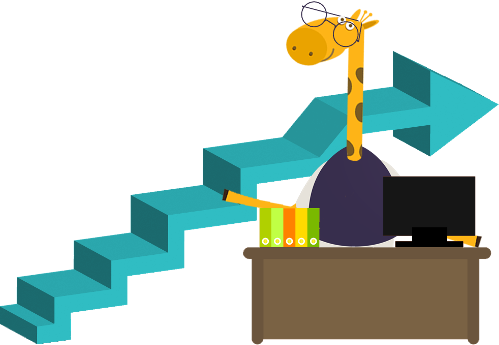 Система управління кар'єрою
Головними цілями діяльності кадрової служби є:
забезпечення організаційної структури персоналом, професійно підготовленим до виконання задач; 
створення таких посадових структур, які б відображали і створювали можливості для реалізації досягнутого досвіду персоналу.
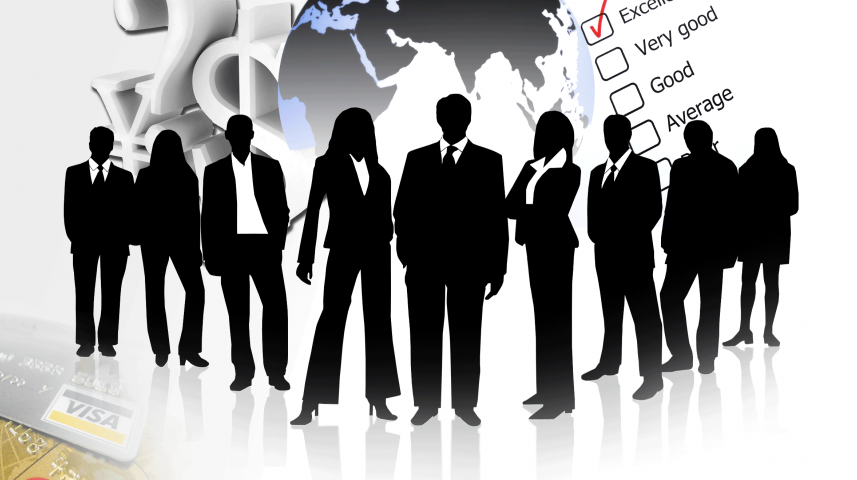 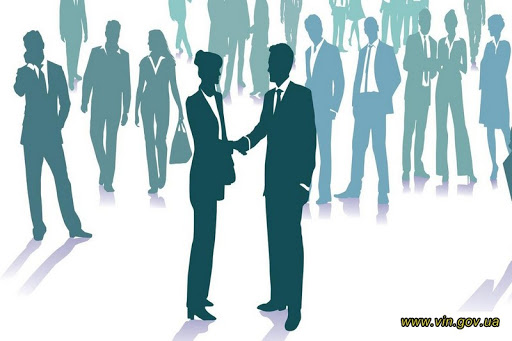 Управління професійною кар'єрою - це цілеспрямована діяльність кадрової служби з розвитку професійних здібностей людини, накопичення ним професійного досвіду і його раціонального використання, як на користь співробітника, так і на користь організації.
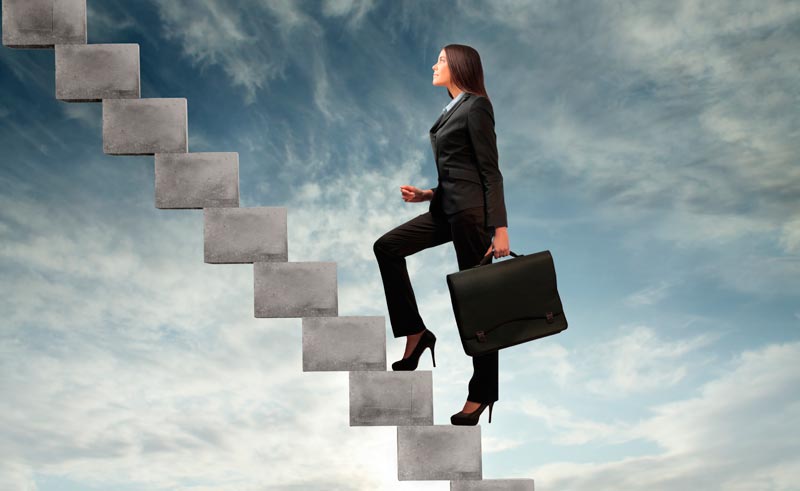 Цілями управління професійною кар'єрою є:
З боку персоналу: 
досягнення більш високого посадового статусу в організації; 
отримання більш змістової та адекватної професійним інтересам та здібностям професії; 
розвиток професійних здібностей за рахунок підприємства, організації;
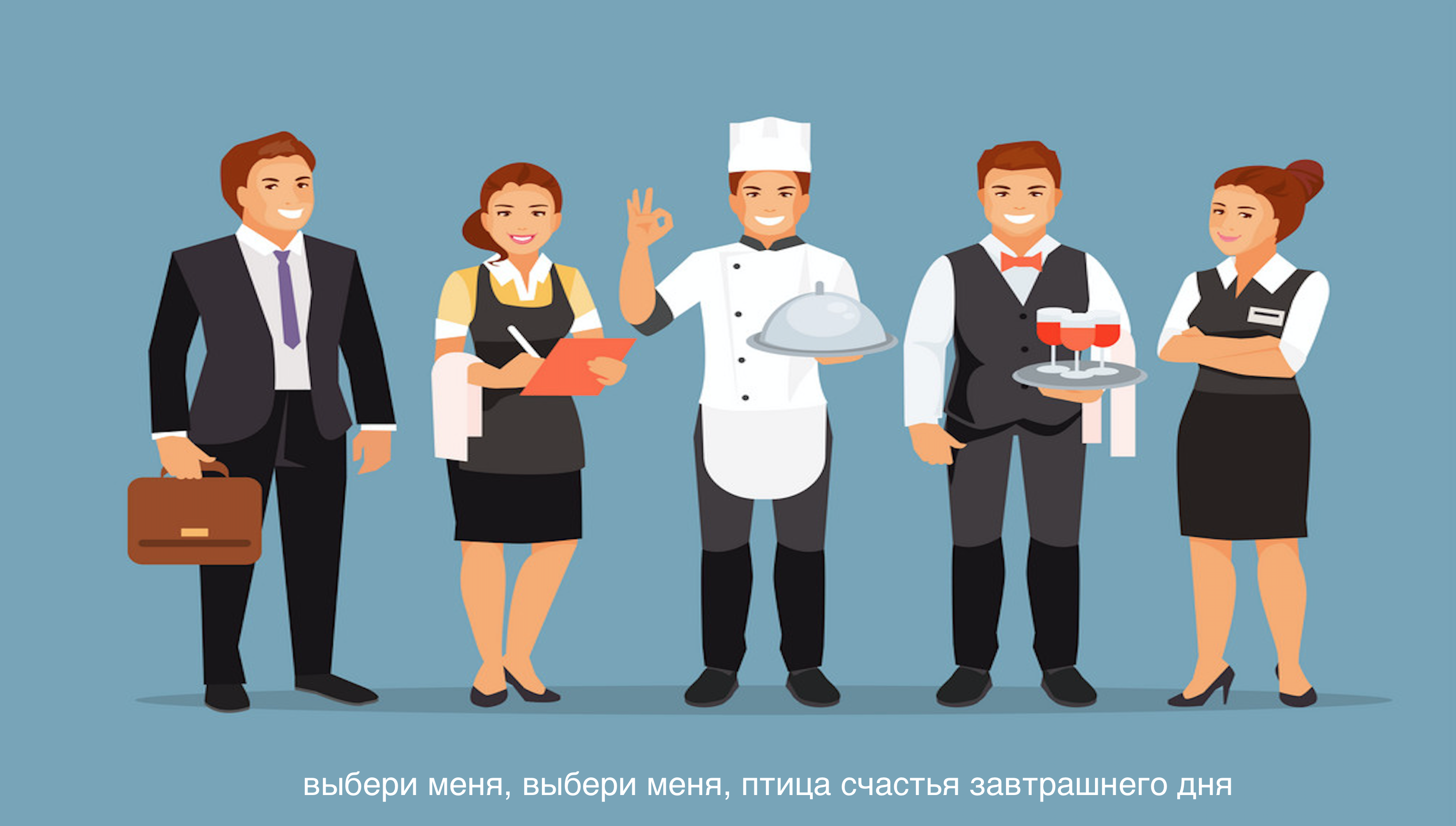 Цілями управління професійною кар'єрою є:
З боку організації: 
ефективне використання професійних здібностей персоналу в інтересах справи;
своєчасне забезпечення підприємства, організації необхід ною кількістю персоналу з відповідним професійним досвідом; 
створення ефективних стимулів; 
забезпечення відносно стабільного складу персоналу, здатного акумулювати професійний досвід та корпоративну культуру.
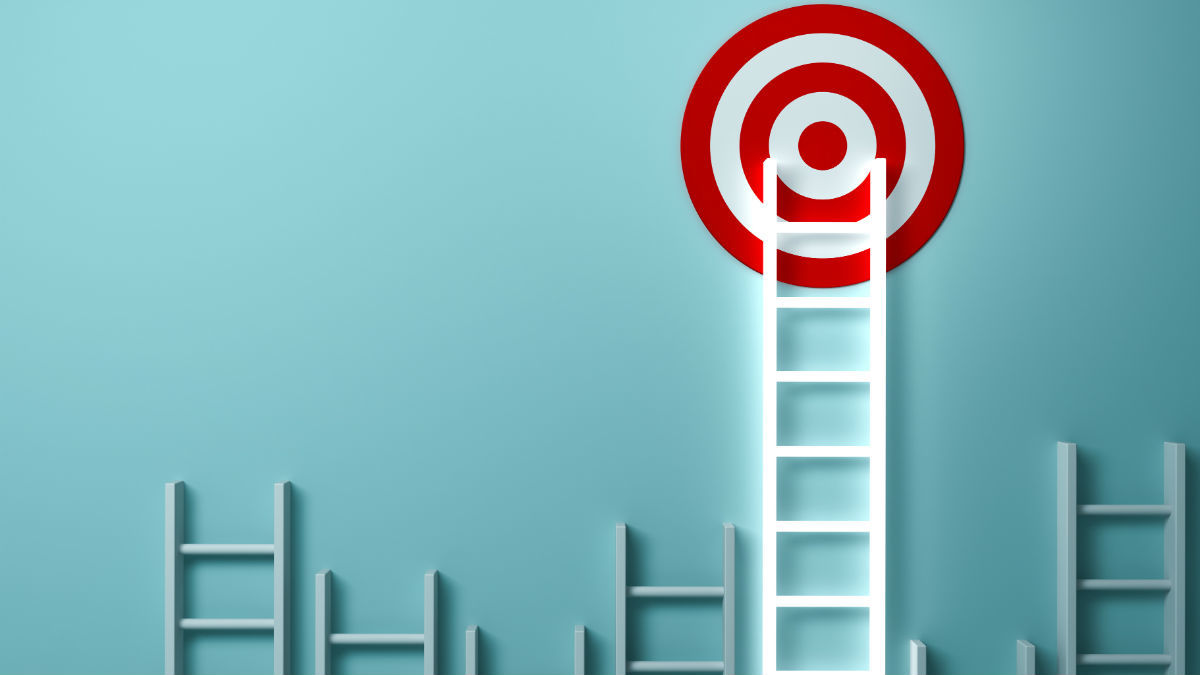 Головна задача планування і реалізації кар'єри полягає в забезпеченні взаємодії професійної і внутрішньоорганізаційної кар'єр. Ця взаємодія припускає виконання ряду задач, а саме:
досягнення взаємозв'язку цілепокладання організації та окремого співробітника; 
забезпечення напрямку планування кар'єри на конкретного співробітника; 
забезпечення відкритості процесу управління кар'єрою; 
усунення «кар'єрних безвихідних становищ»; 
підвищення якості процесу планування кар'єри; 
формування наочних та прийнятних критеріїв службового зросту; -
 вивчення кар'єрного потенціалу співробітників; 
визначення шляхів службового росту.
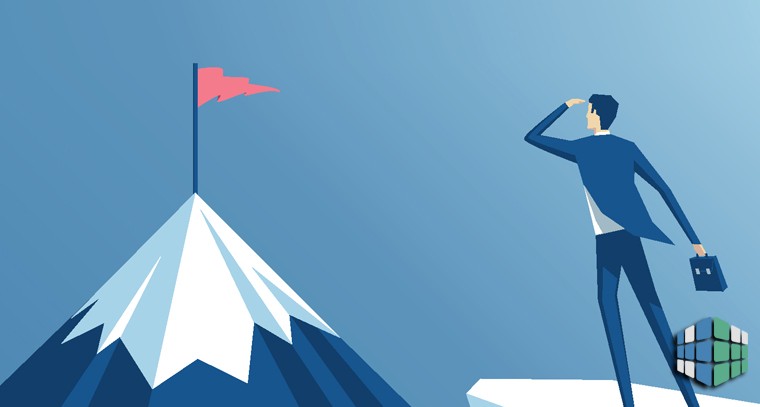 Однією з найпоширеніших моделей управління кар'єрою є модель партнерства з планування і розвитку кар'єри
Партнерство припускає співпрацю трьох сторін - працівника, його керівника і відділу управління персоналом (відділу людських ресурсів).
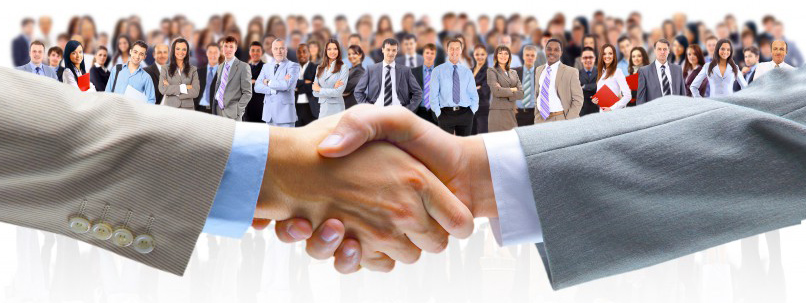 С. І. Сотникова довела необхідність планування персонального розвитку персоналу. Основні висновки такі:
Кар'єра повинна плануватися. 
Кар'єра повинна бути багатовекторною. 
Планування кар'єри надзвичайно важливе. 
Планування кар'єри надзвичайно важливе для керівників тому, що: 
а) планування персонального розвитку керівників у вітчизняному менеджменті не практикувалося; 
б) планування особистої кар'єри кожного працівника додає йому значущості в його власних очах; 
в) планування особистої кар'єри накладає на працівника відповідальність і сприяє підвищенню рівня його самосвідомості. 
Поява усвідомленої мети і розуміння діяльності в ході планування кар'єри сприяє посиленню мотивації, підвищенню ефективності трудової діяльності. 
Планування кар'єри зумовить появу у працівника відчуття визначеності, упевненості в майбутньому, підсилюючи тим самим мотивацію до праці.